Season of Creation
The Mighty River
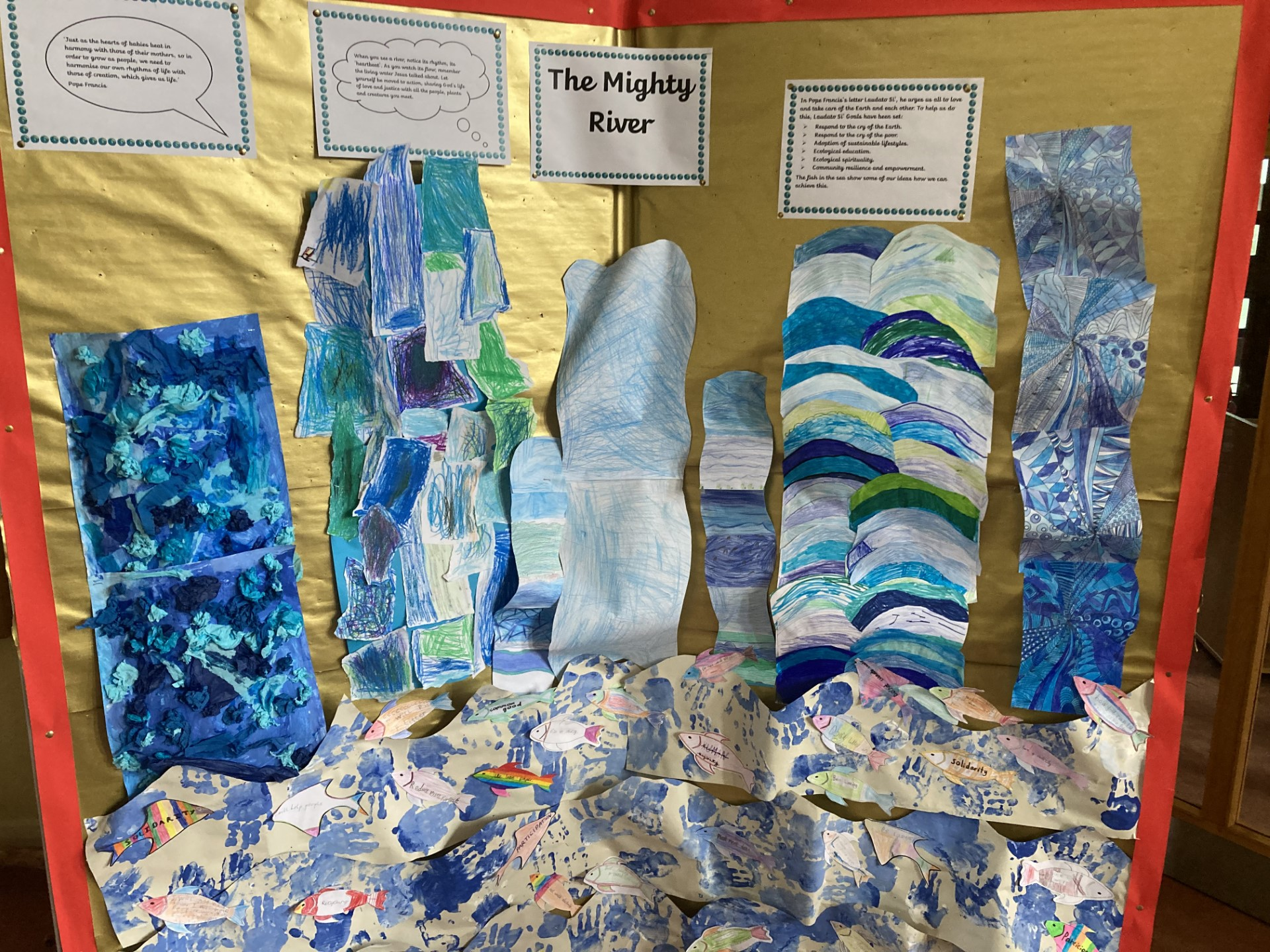 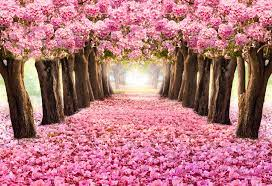 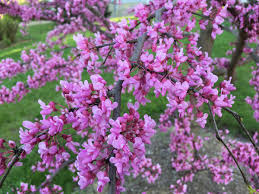 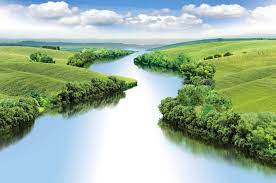 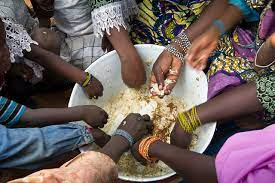 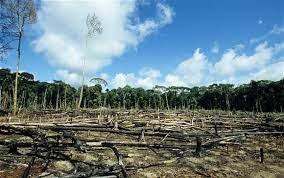 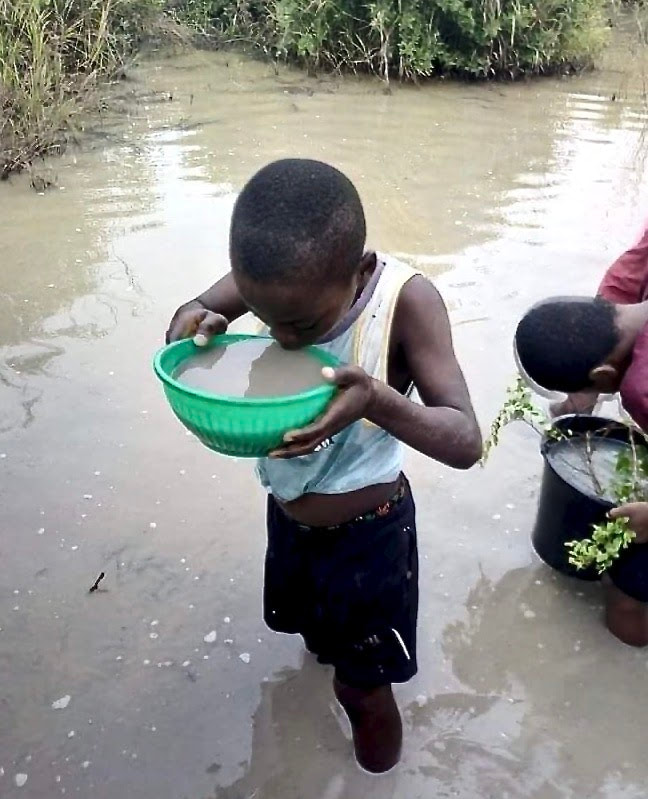 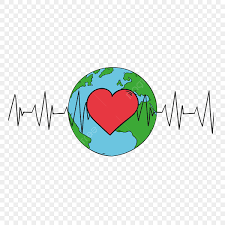 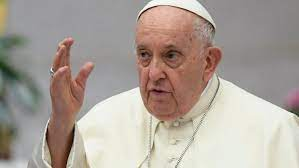 https://www.youtube.com/watch?v=fYz14jEoaeU
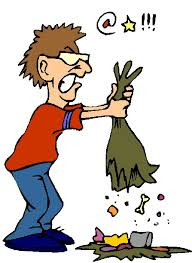 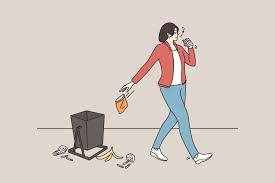 We are sorry
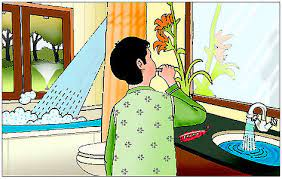 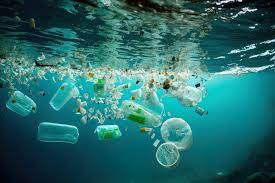 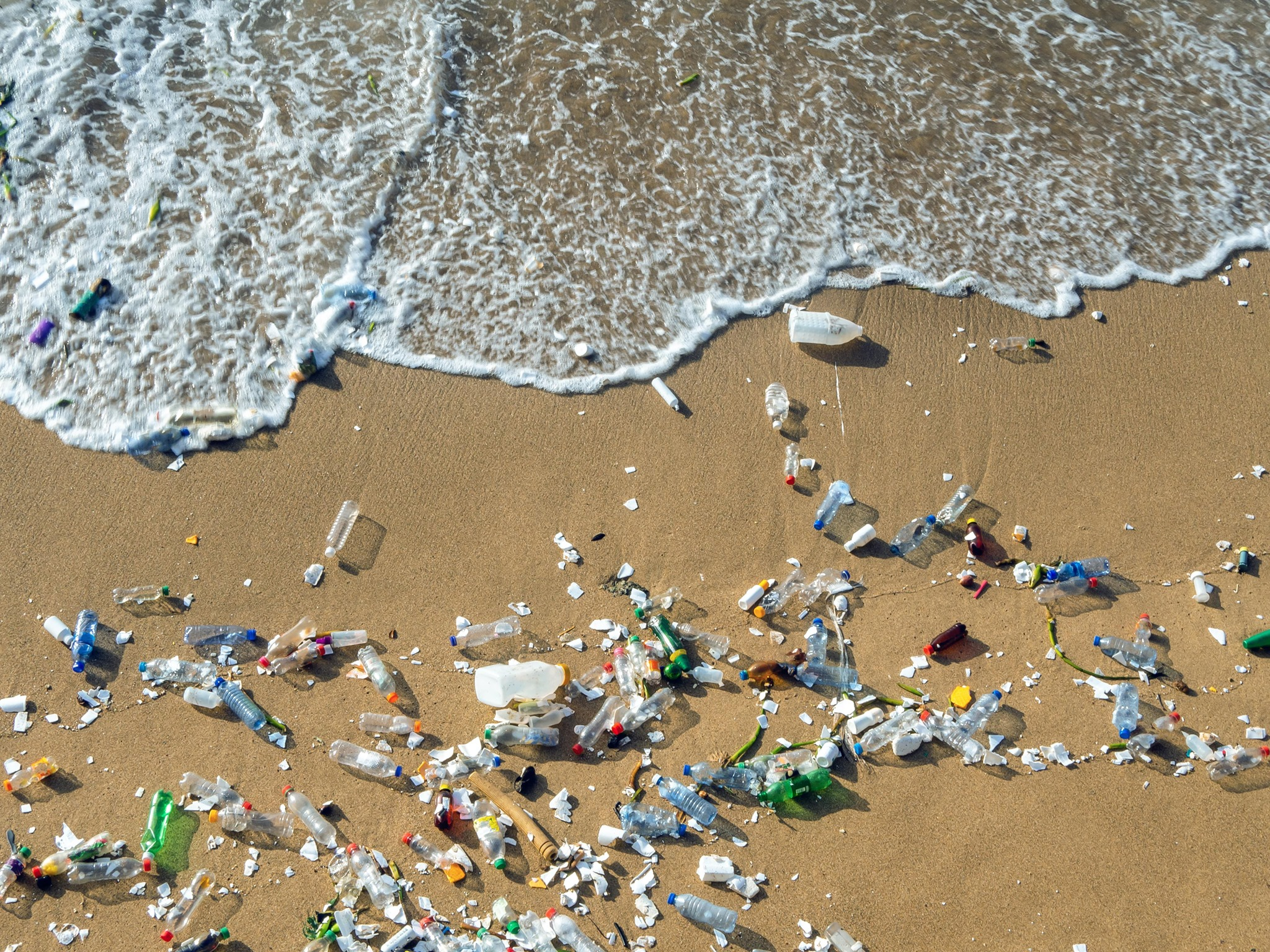 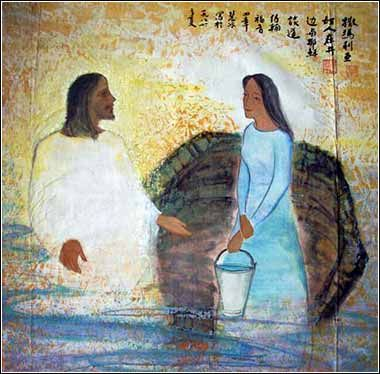 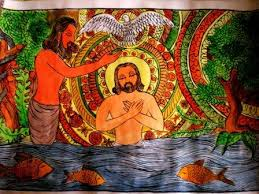 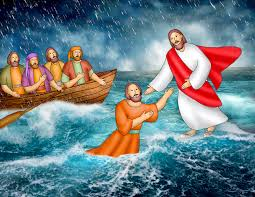 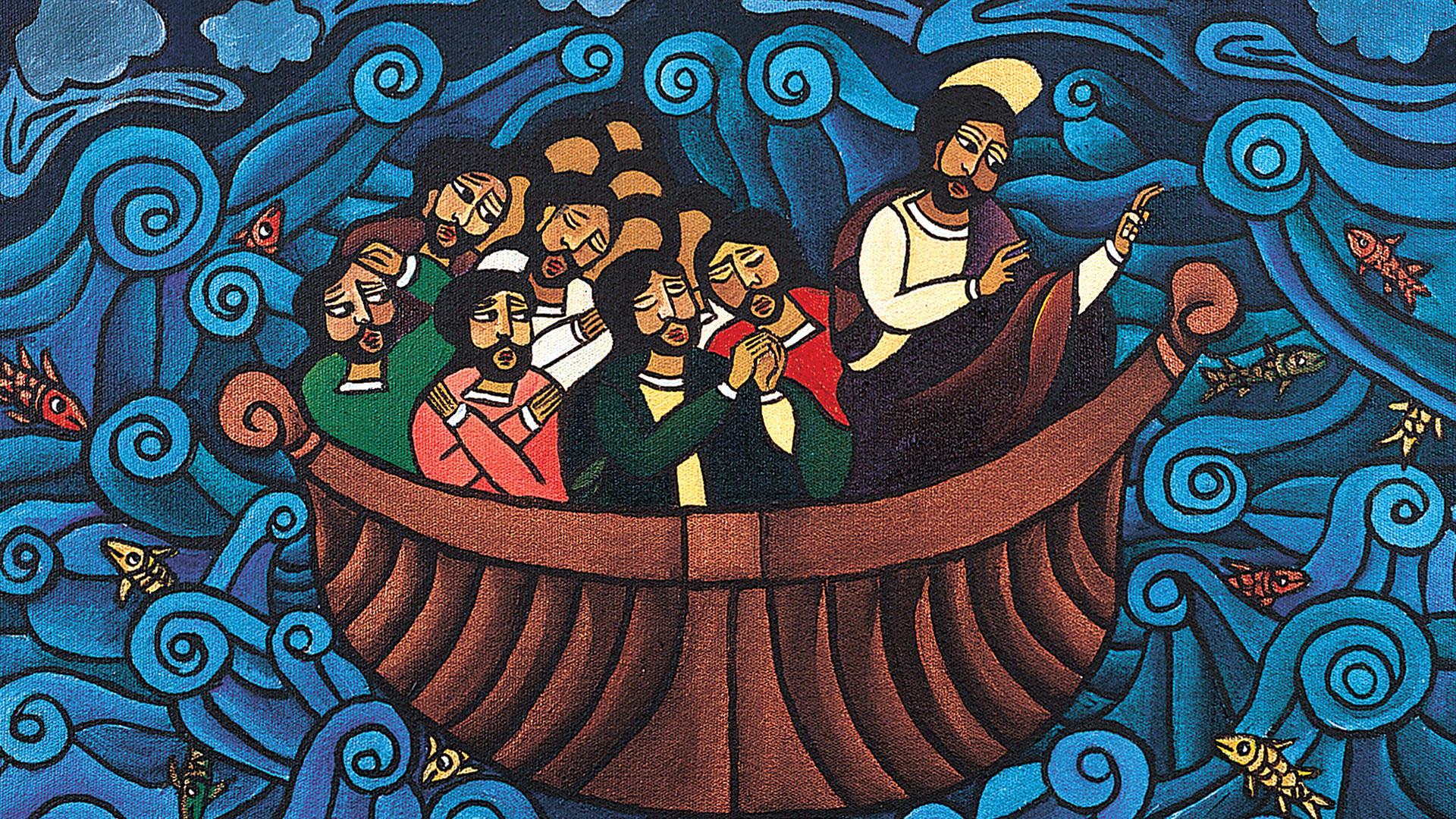 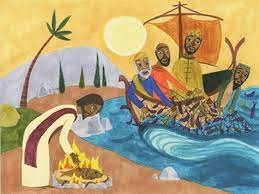 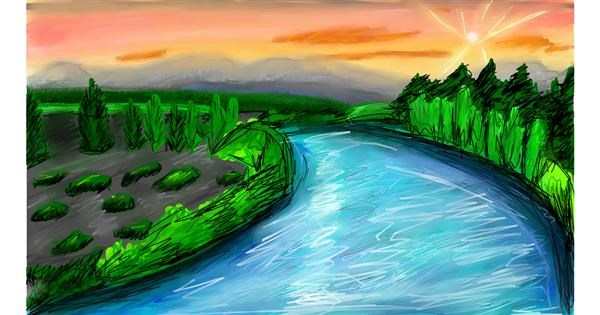 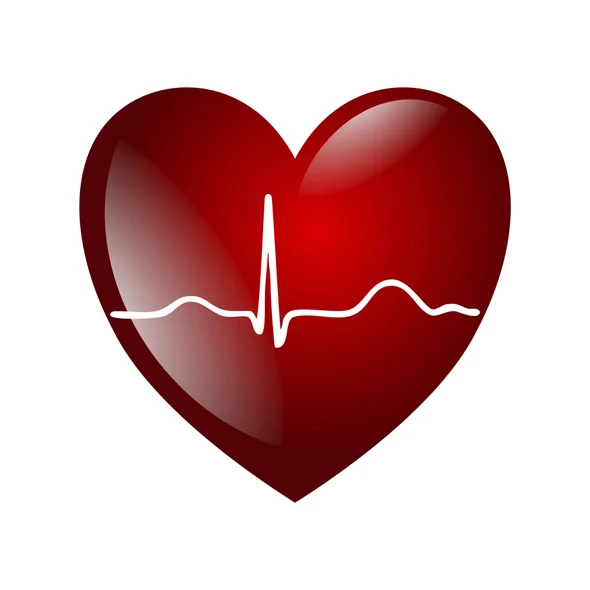 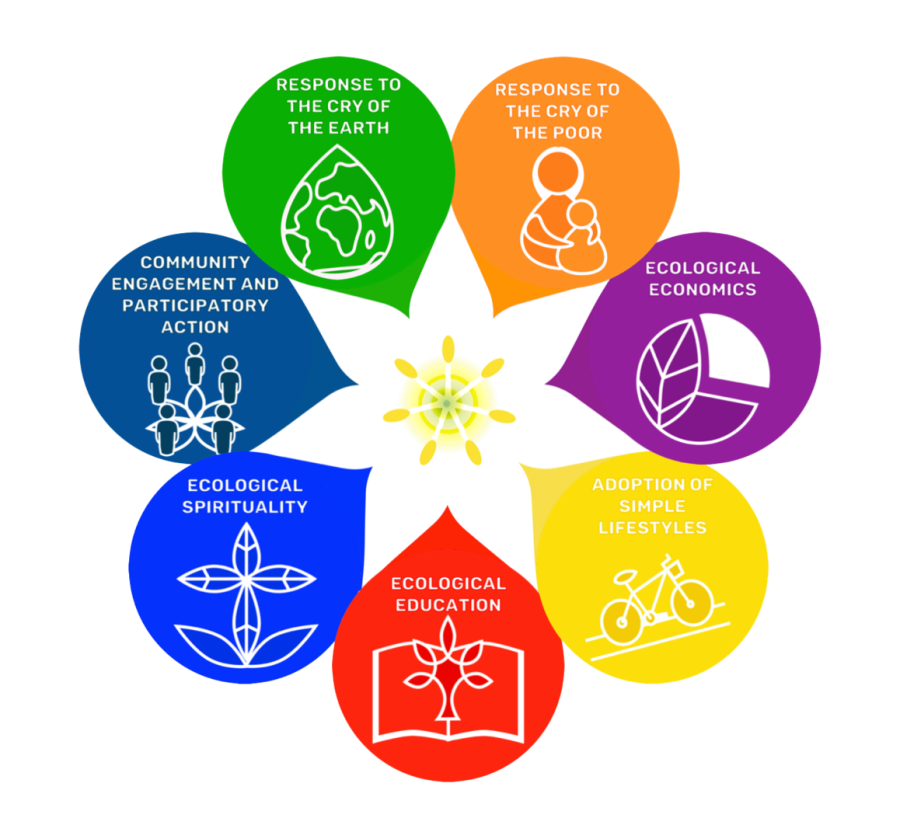 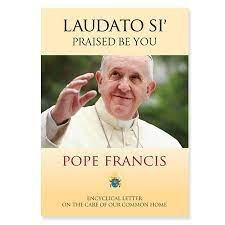 The Cry of the Earth
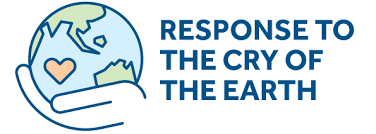 The Cry of the Poor
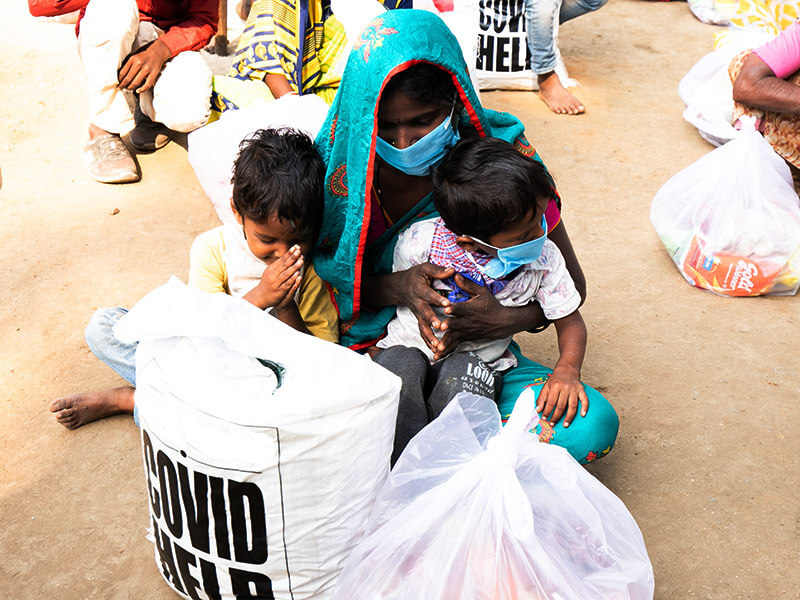 Ecological Economies
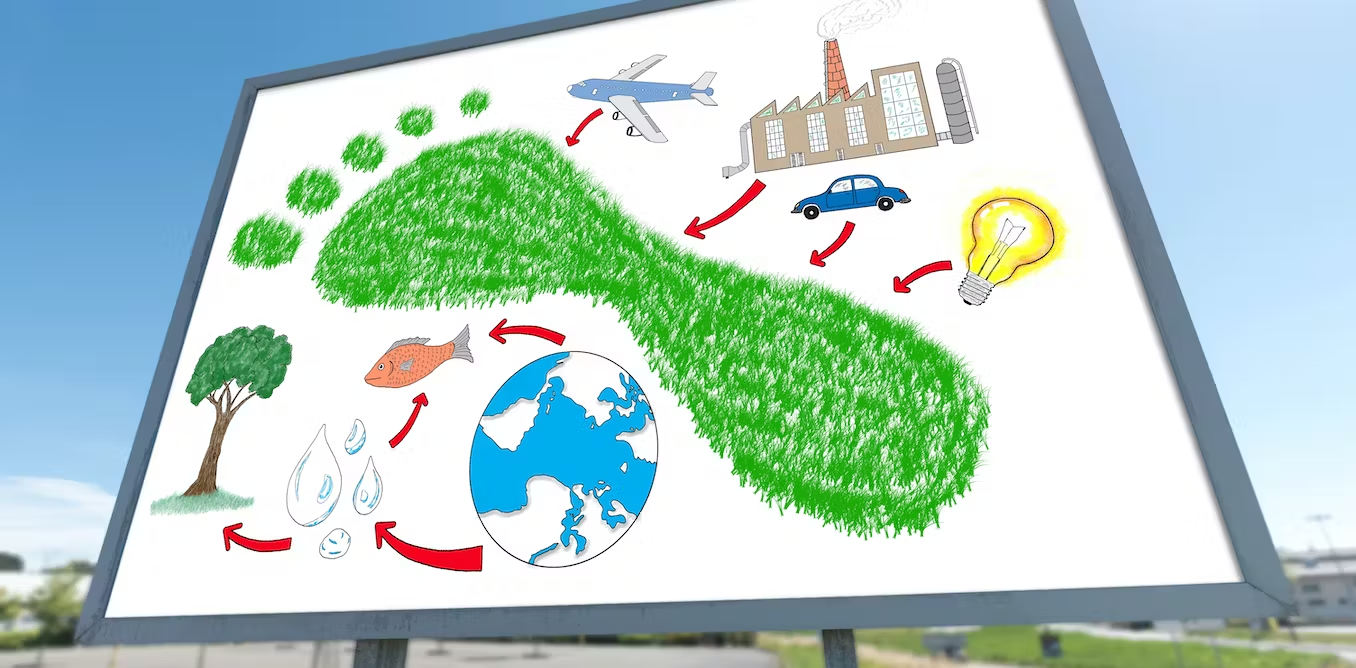 Adoption of sustainable lifestyles
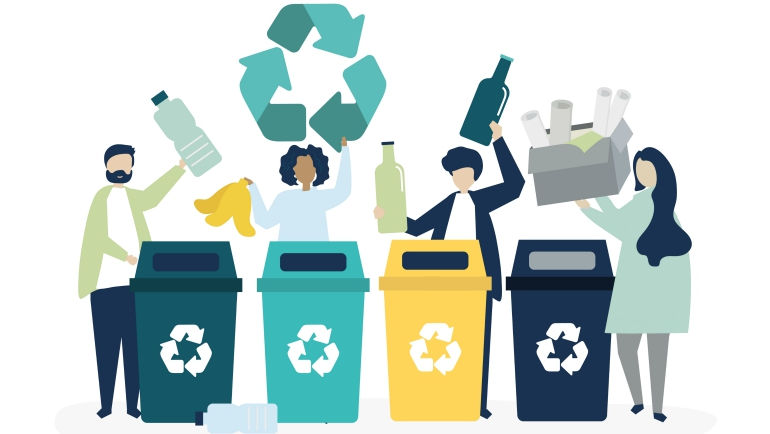 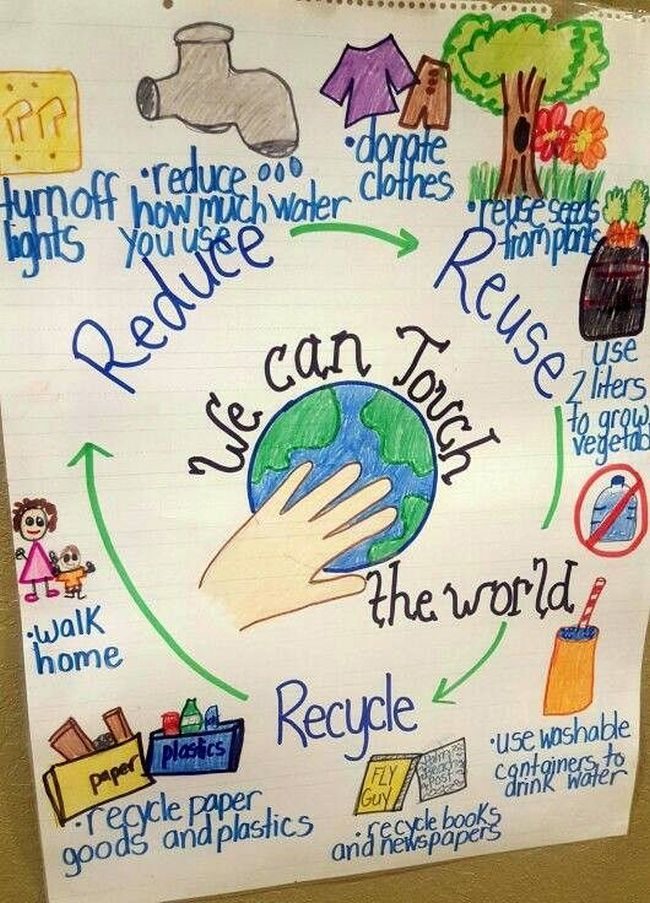 Ecological Education
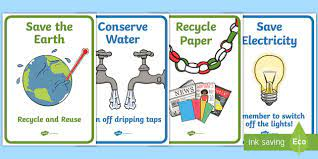 Adoption of sustainable lifestyles
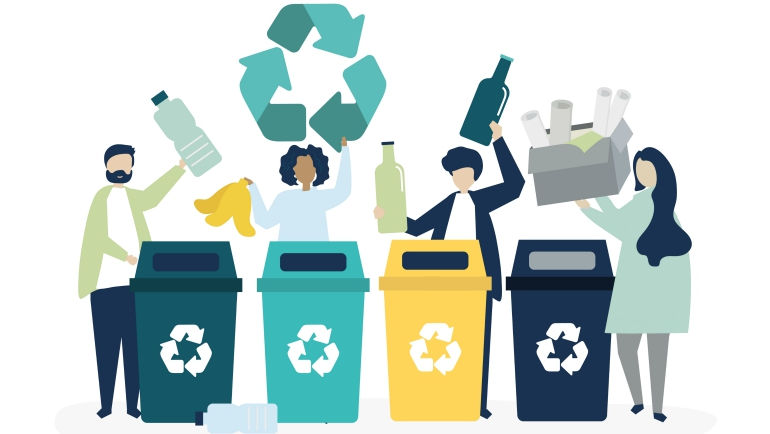 Ecological Spirituality
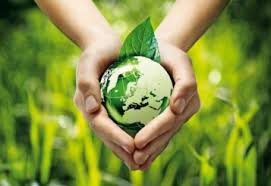 Community resilience and empowerment
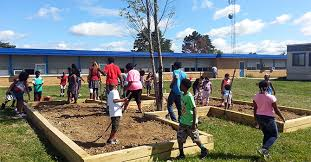 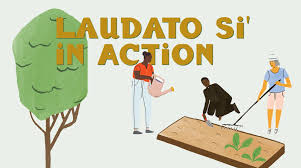 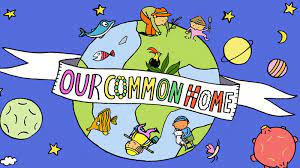 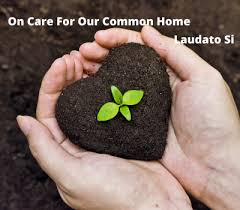 Let us pray: 
God who made the world and saw that it was good,
God who speaks in flows of living water, 
God who breaths life and love into us all. 
May that God meet you by the river, 
Settle you to hear creation’s heartbeat, 
Move you to care for the Earth 
And give you all the compassion and courage you need to act for justice. 
Amen
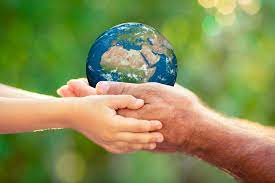 https://assets.ctfassets.net/vy3axnuecuwj/4587256d9c073ca71031a30776b0d04916ff57cb1dc44be3228e6642e1f2965e/b168402bb829a0bd89a536aa3368dc44/CAFOD_Laudato_Si__Song.mp3
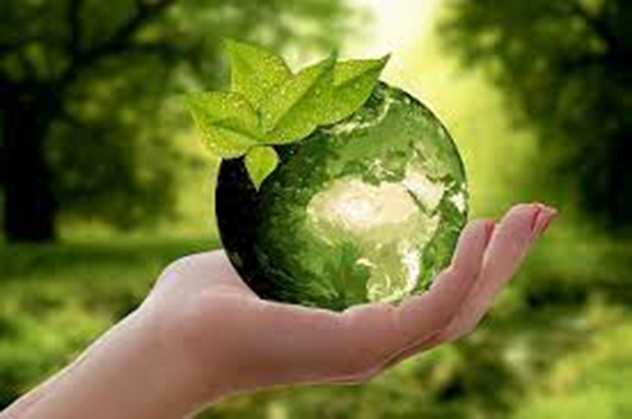 Laudato Si’ Song
Chorus: 
Laudato Si’
Praise be
Laudato Si’
Praise be to God
Laudato Si’
Praise be
Laudato Si’

Praise be to God
There’s beauty in this world,
In every leaf, in every creature
Woven together by love,
Each connected to each other.
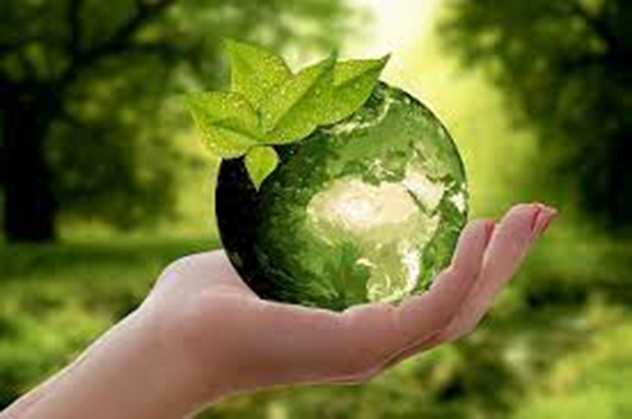 Chorus: 

Laudato Si’ (Care for our Common Home)
Praise be (Care for our Common Home)
Laudato Si’
Praise be to God
Laudato Si’ (Care for our Common Home)
Praise be (Care for our Common Home)
Laudato Si’
Praise be to God
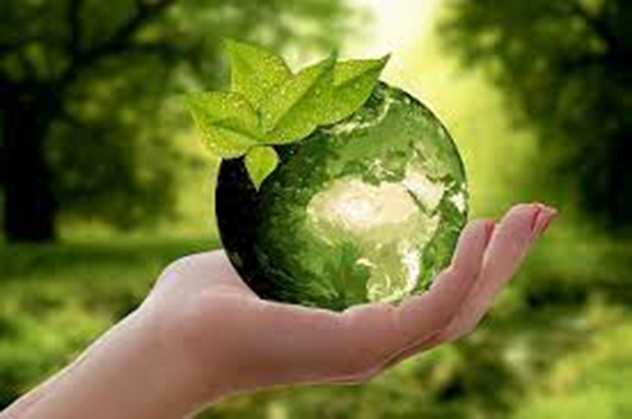 Earth is a treasure for all,
We must treat it with care, this gift we’re given.
Don’t take more than you need so that we can all share
This world we live in.

Chorus:
Laudato Si’ (Care for our Common Home)
Praise be (Care for our Common Home)
Laudato Si’
Praise be to God
Laudato Si’ (Care for our Common Home)
Praise be (Care for our Common Home)
Laudato Si’
Praise be to God
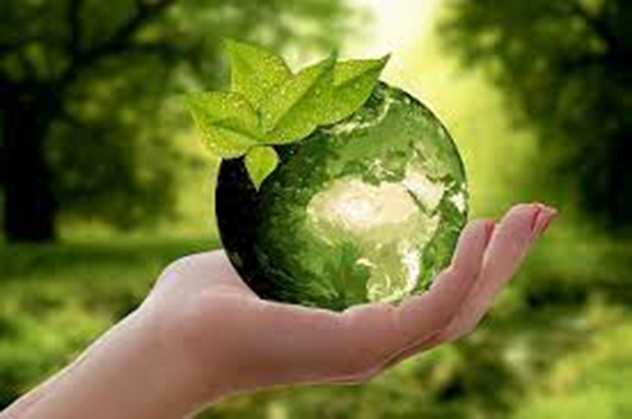 Laudato Si (Care for our Common Home)
Praise be (Care for our Common Home)
Laudato Si
Praise be to God.
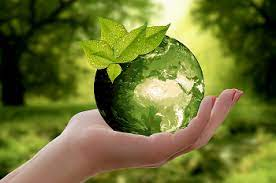 Season of Creation
The Mighty River
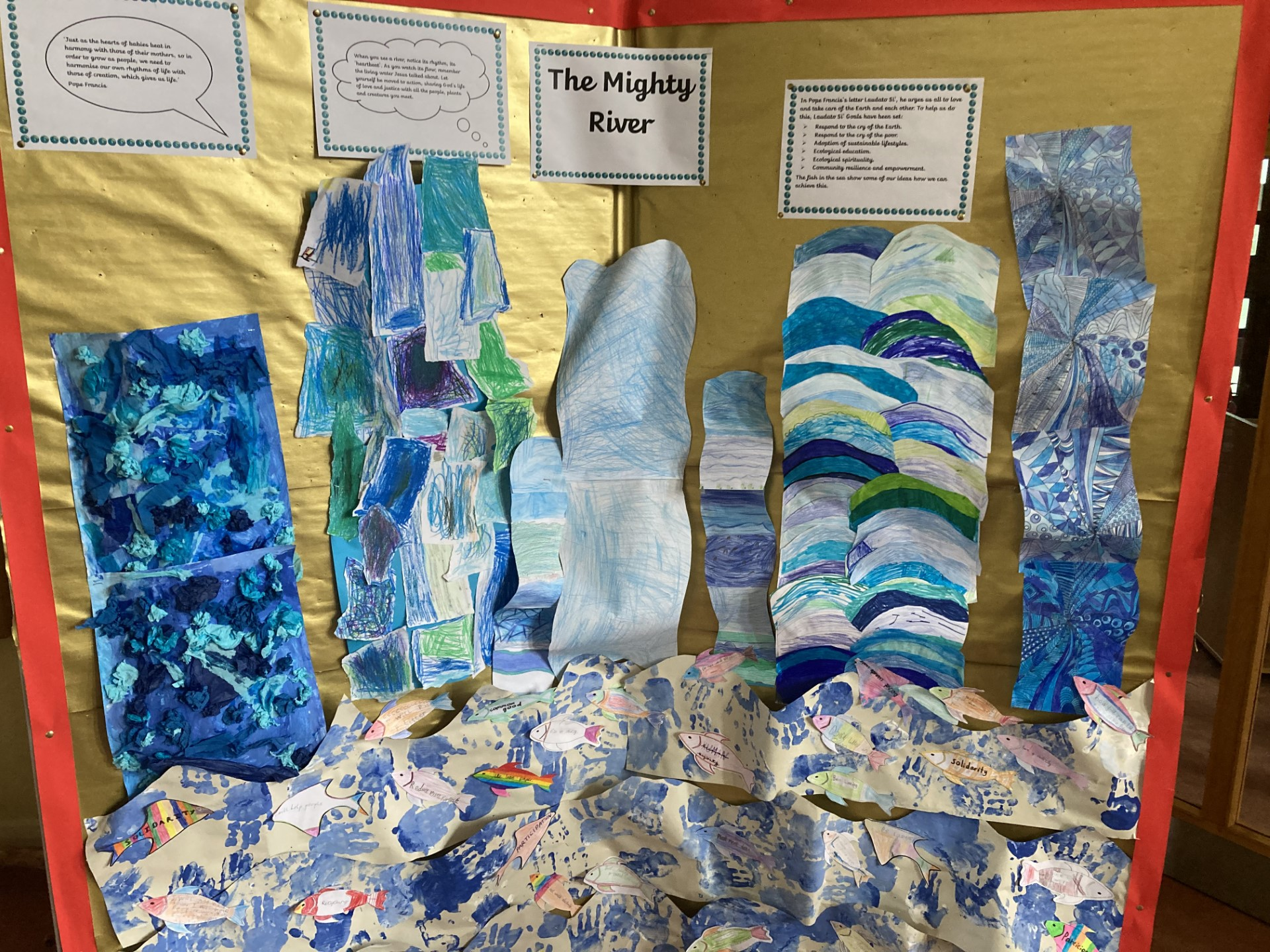